ХАБАРЛАНДЫРУ
7 наурыз күні сағат 17.00-де 
№6 жатақхананың оқу залында 
8-наурыз Халықаралық әйелдер күніне арналған «» кешіміз өткізіледі.
Кешіміздің қадірлі қонағы болыңыздар!
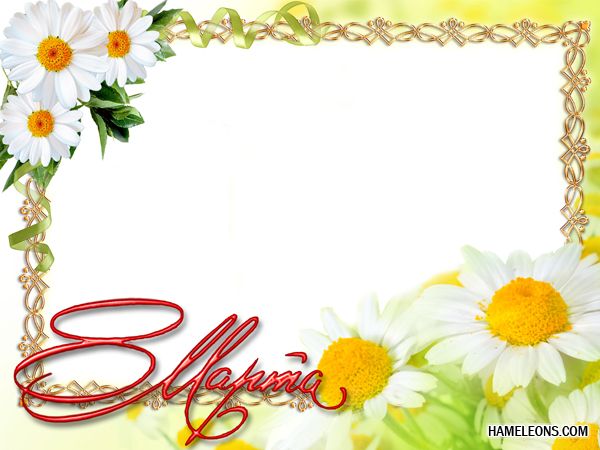 Қадiрлi аналар,  әпкелер мен құрбы-құрдастар!!!
Сіздерді алдағы келе жатқан көктемнің алғашқы гүл мерекесі 8 наурыз мейрамдарыңызбен құттықтаймыз! Көктеріңізден күн кетпесін, құшақтарыңыздан гүл кетпесін, өмірлеріңізден күлкі кетпесін. Құт болып әрбір үйден табылып, шуақ болып әрбір үйге жағыла беріңіздер.
Көгілдір көктемнің осы бір тамаша күнімен құттықтауымызды және ыстық лебіздерімізді қабыл алыңыздар! Қымбатты арулар, қашанда әдемі де нәзік қалыптарыңызды жоғалтпаңыздар. Сіздерге ұзақ өмір, мөлдір махаббат, мықты денсаулық тілейміз. Өмірімізге шуақ беріп, гүлдендіретін, жарық өмір сыйлайтын әрбір отбасының ұйытқысы өздеріңізсіздер!
                                                                                                                                          
                                                                                                                                                              №6 жатақхана студенттер кеңесі